Unitatea 1
O scurtă prezentare a Uniunii Europene
DEMOCRAȚIA UEÎN ACȚIUNEExprimă-ți părerea cu inițiativa cetățenească europeană
„Uniunea se întemeiază pe valorile respectării demnității umane, libertății, democrației, egalității, statului de drept, precum și pe respectarea drepturilor omului, inclusiv a drepturilor persoanelor care aparțin minorităților. Aceste valori sunt comune statelor membre într-o societate caracterizată prin pluralism, nediscriminare, toleranță, justiție, solidaritate și egalitate între femei și bărbați.”
Articolul 2 din Tratatul de la Lisabona
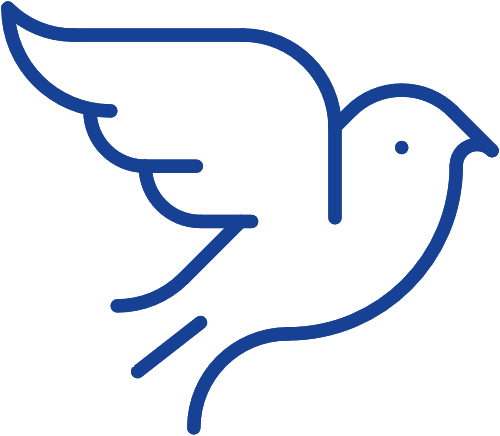 ”
Demnitatea umană
Libertatea
ValorileUE
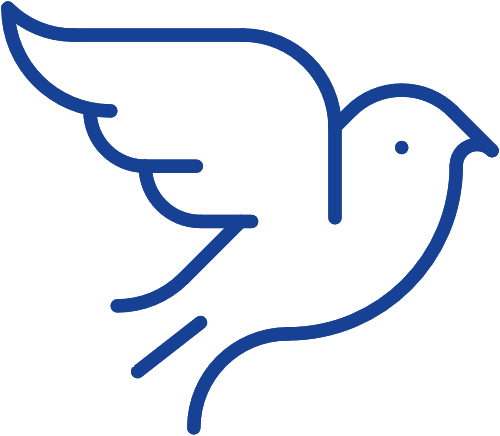 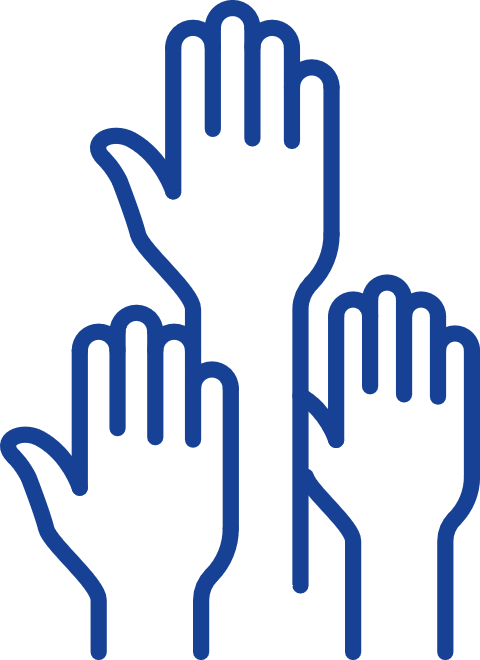 Egalitatea
Democrația
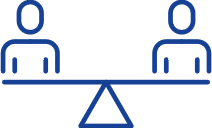 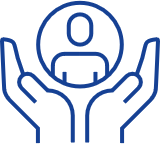 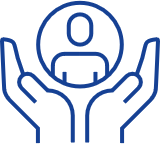 Statul de drept
Drepturile omului
Drepturile omului
Spațiul Schengen
27de țări*
Politică comună în domeniul vizelor pentru vizitatorii externi
*La 1 ianuarie 2023
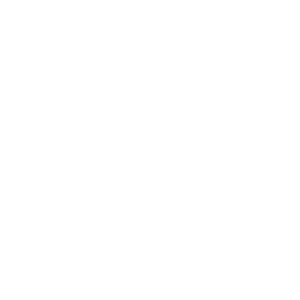 Fără frontiere între membri
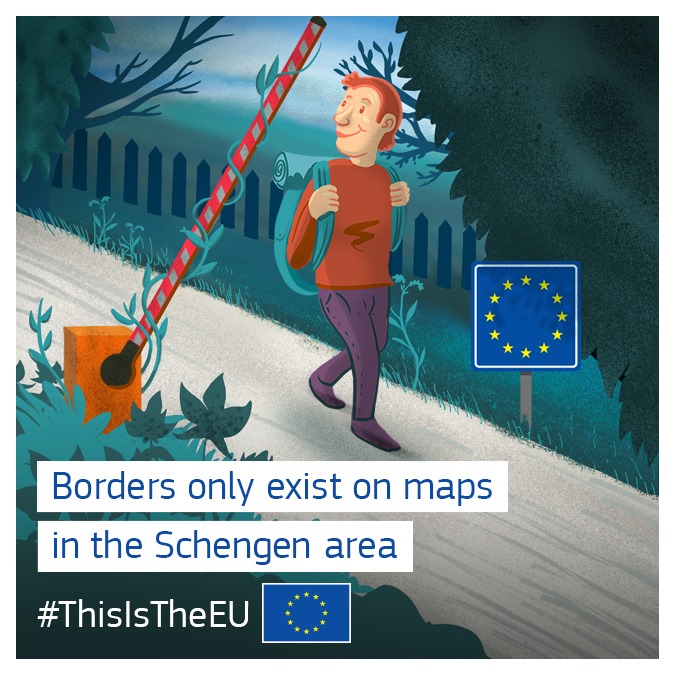 Membrii actuali ai spațiului Schengen
12
7
20
26
6
1	Austria
2	Belgia
3	Croația4	Cehia5	Danemarca6	Estonia7	Finlanda8	Franța
9	Germania
10	Grecia
11	Ungaria12	Islanda13	Italia14	Letonia
15	Liechtenstein16	Lituania
17	Luxemburg
18	Malta
19	Țările de Jos
20	Norvegia
21	Polonia
22	Portugalia
23	Slovacia
24	Slovenia
25	Spania
26	Suedia 
27	Elveția
14
5
16
19
21
9
2
4
17
23
1
15
11
27
8
24
3
13
25
22
10
18
Piața unică și uniunea vamală
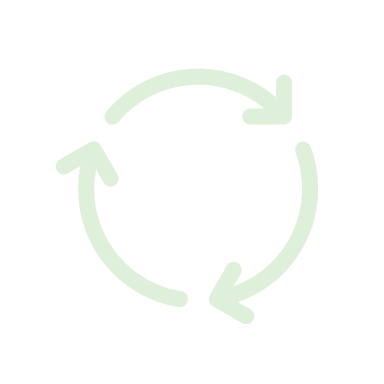 Mărfurilor
Liberacirculațiea:
Serviciilor
Persoane
Capitalurilor
În ce domenii poate să legifereze UE?
Piața unică
Transport
Migrație și afaceri interne
Uniunea vamală
Ocuparea forței de muncă și afaceri sociale
Rețele transeuropene
Normele în materie de concurență
Sănătatea publică
Politica monetară
Agricultură
Energie
Cercetare și spațiu
Comerț
Pescuit
Justiție
Cooperarea pentru dezvoltare și ajutorul umanitar
Plante și animale marine
Mediu
Drepturi fundamentale
Protecția consumatorilor
Domenii în care UE poate sprijini acțiunile naționale
Sănătatea publică
Protecția civilă
Industrie
Cooperarea administrativă
Cultură
Educație, formare profesională, tineret și sport
Turism